ЛЕТО 2013
Презентация подготовлена
ученицей 2 «А» класса школы №1003 г. Москвы
Ситниковой Дарьей.
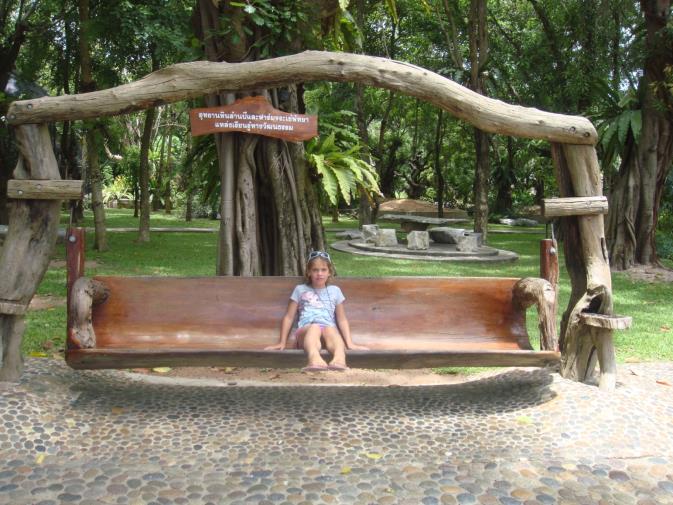 Я в Тайланде
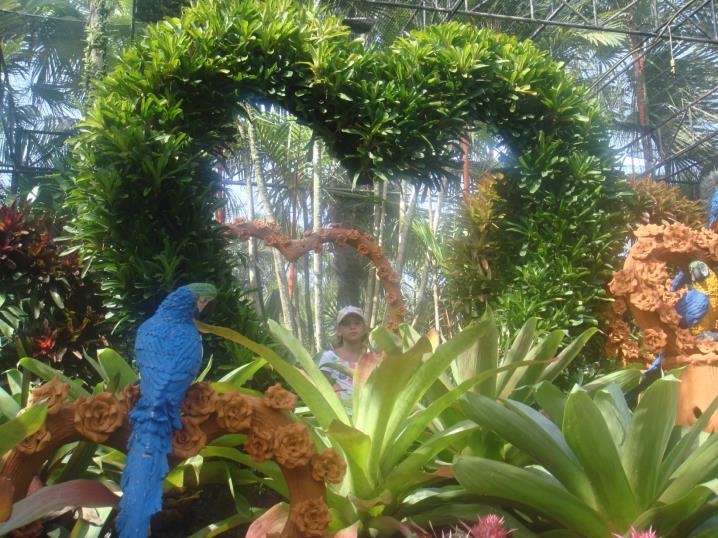 Такая там красота!
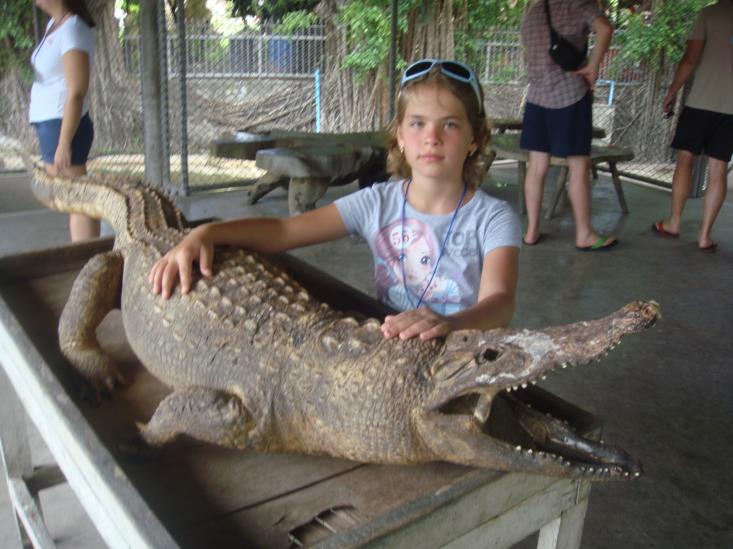 КРОКОДИЛА Я СОВСЕМ НЕ БОЮСЬ.
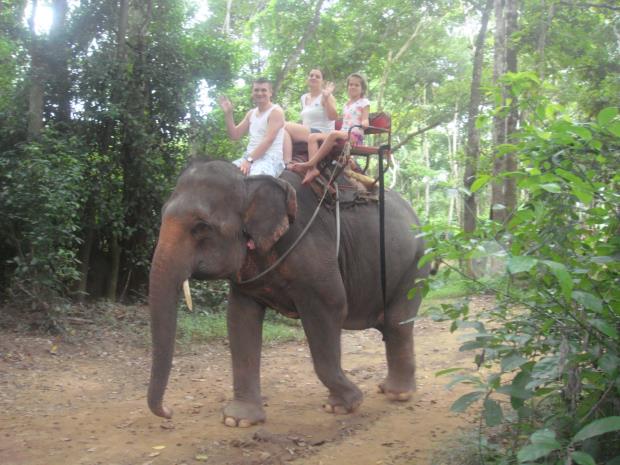 Тетя  Катя, дядя Денис и я. Ехать на слоне очень непривычно.
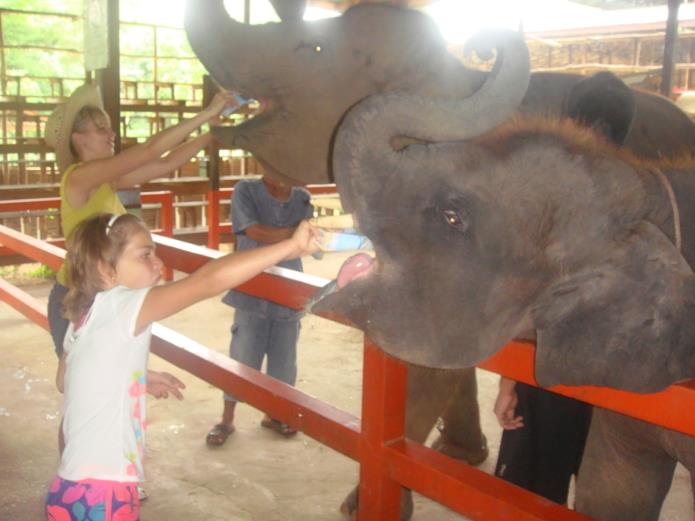 КОРМИМ СЛОНОВ БАНАНАМИ, АНАНАСАМИ.
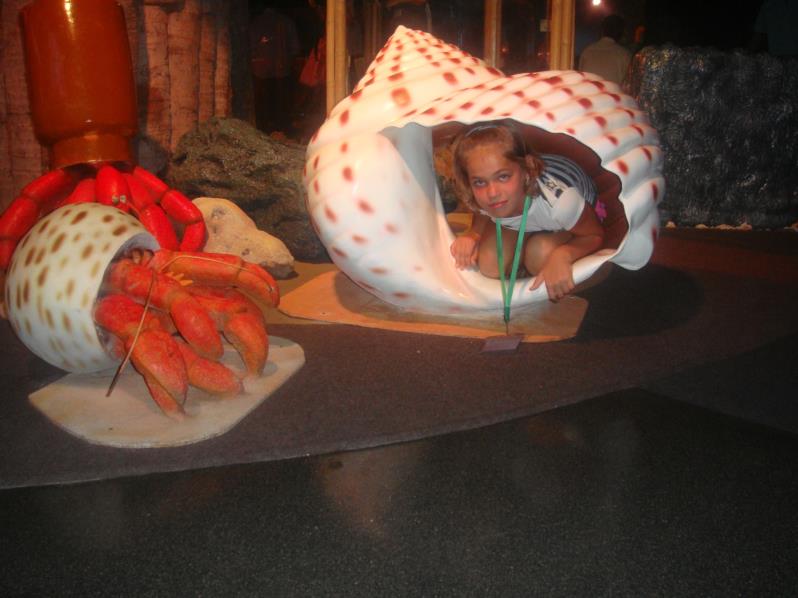 Я ПЕРЕМЕСТИЛАСЬ НА МЕСТО УЛИТКИ.
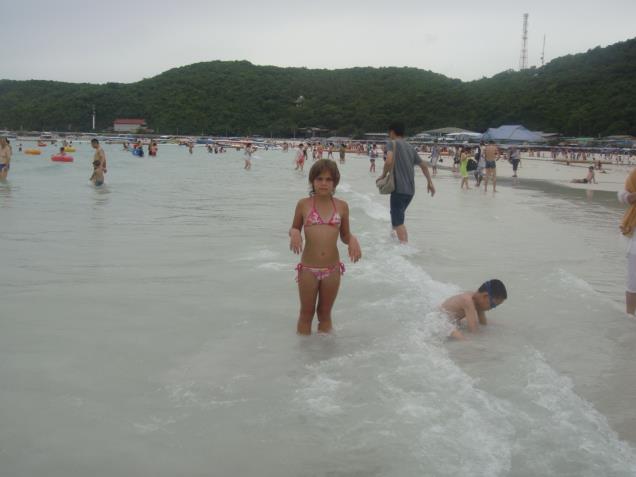 Теплое, теплое море…
Мне нравилось ходить на экскурсии.
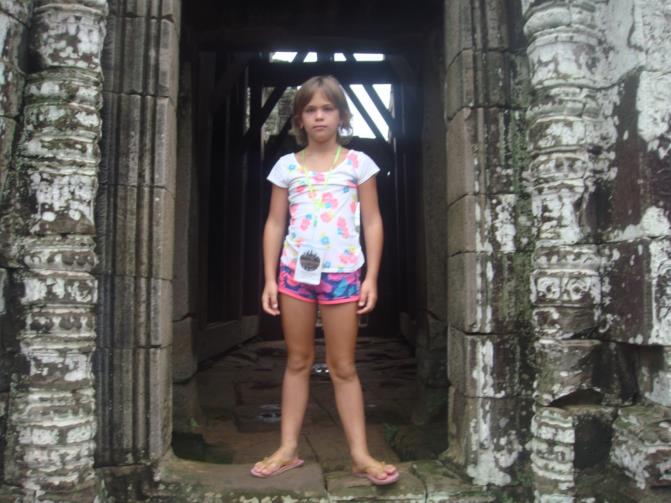 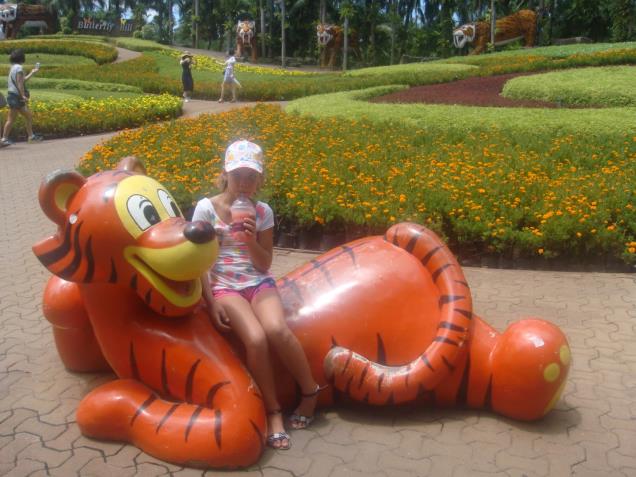 Спасибо за внимание! Жду следующего лета!